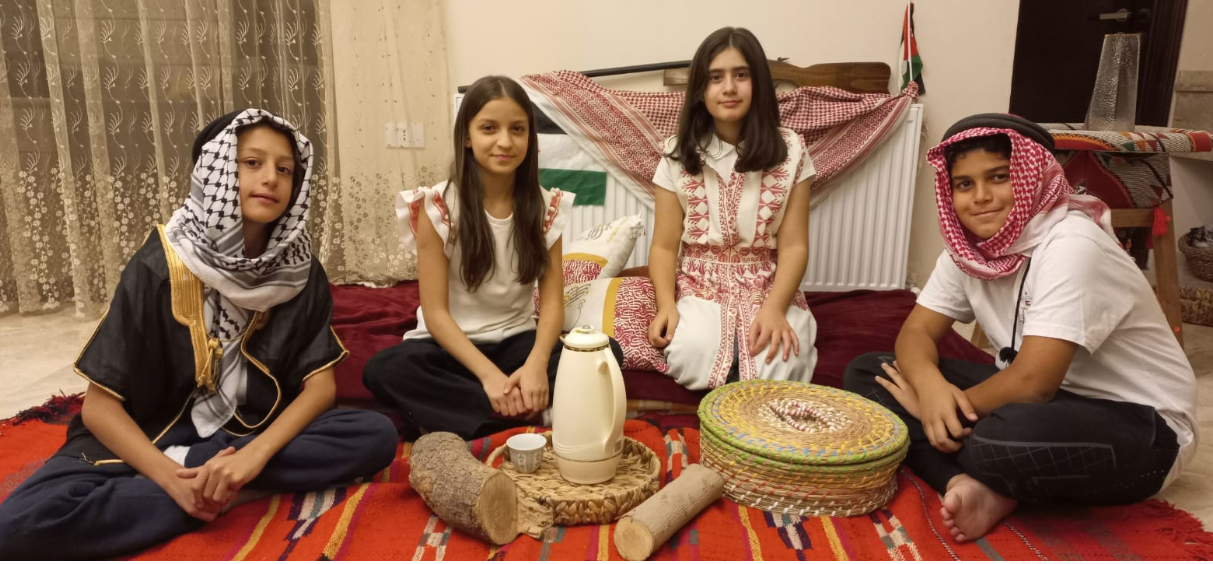 My Traditions
Hosting Guests in Jordanian Traditions
Group 6E
Introduction to Jordanian Hospitality
Hosting guests in Jordanian Traditions
Hosting Guests in Jordanian Traditions
The art of hospitality is a major part of the Jordanian culture, as Jordanians are hospitable people by nature. So whether you are visiting a tourist attraction or being welcomed into a family’s home, you are guaranteed a warm reception.
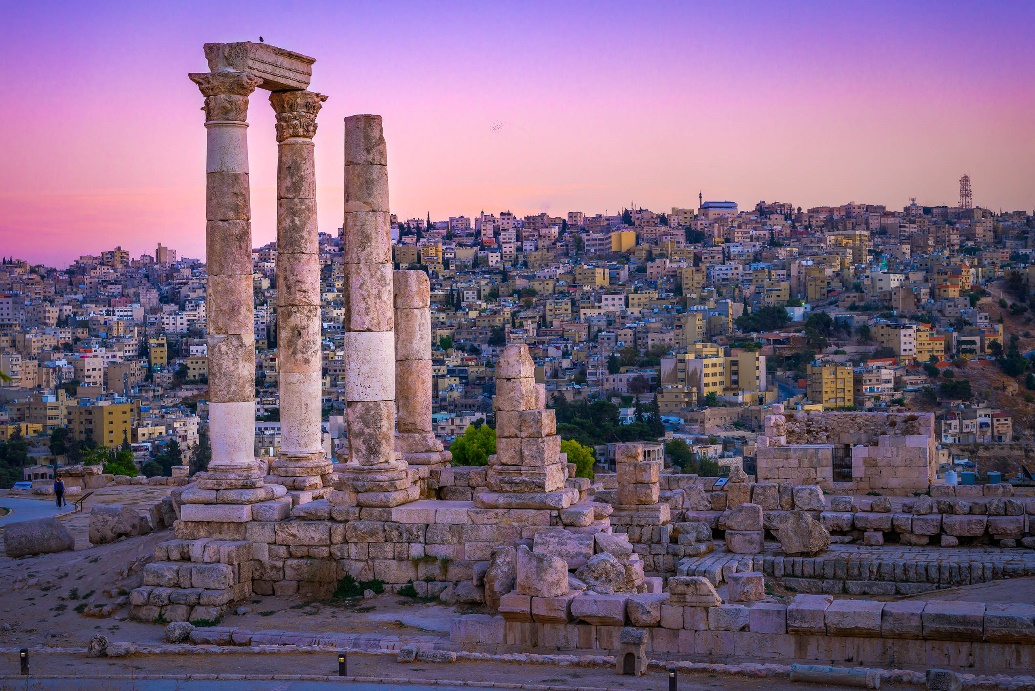 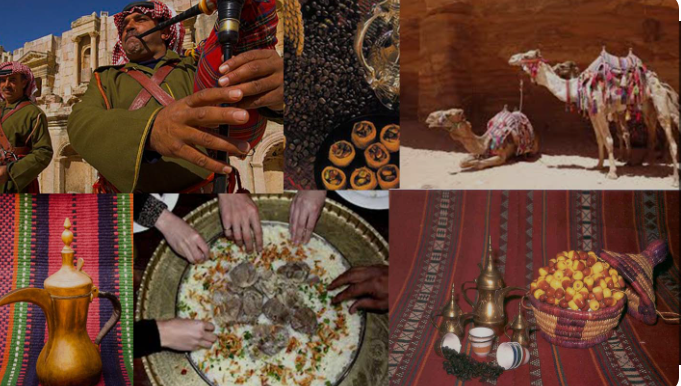 Jordanians commonly express their generosity and hospitality through a series of acts and actions.
   Starting from the  greeting and welcoming the guests, followed by a rich meal with warm and welcoming conversation.
More about Jordanian Hospitality
Hosting guests in Jordanian Traditions
1- The Greeting
In daily interaction, the people of Jordan greet each other by saying peace be upon you.
If you are being received in a person’s home or place of business you are met with “Ahlan W Sahlan” which means “you are welcome”.
It is customary to stand up when being introduced to someone new.
Sometimes it is acceptable to shake hands between the same genders.
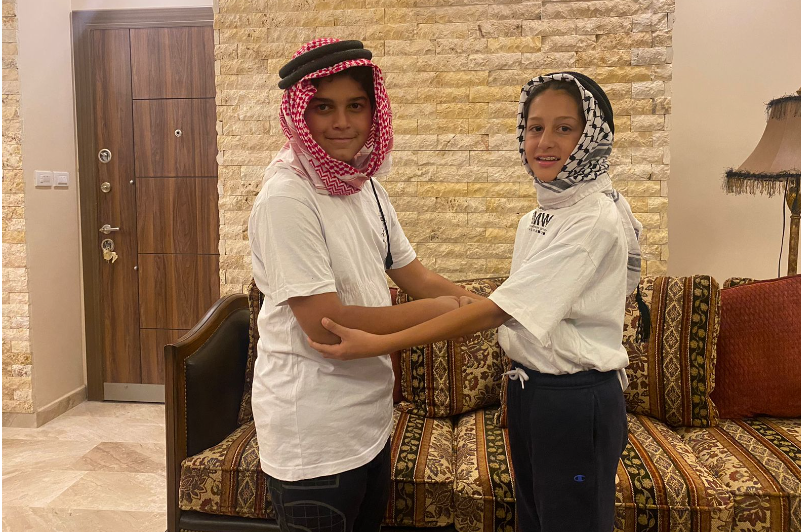 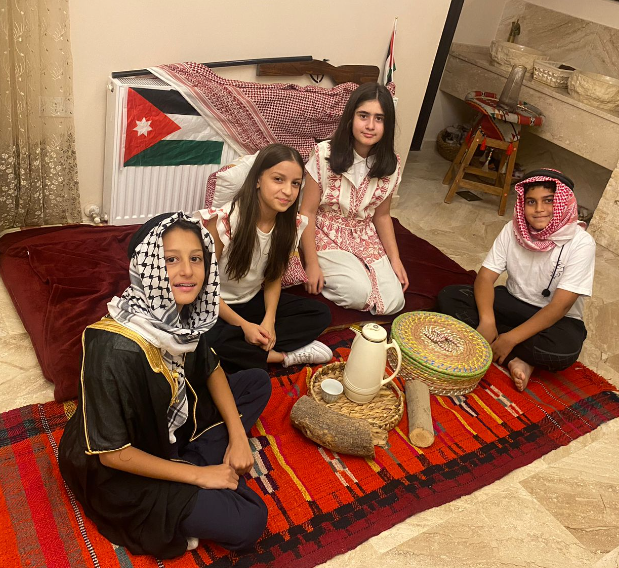 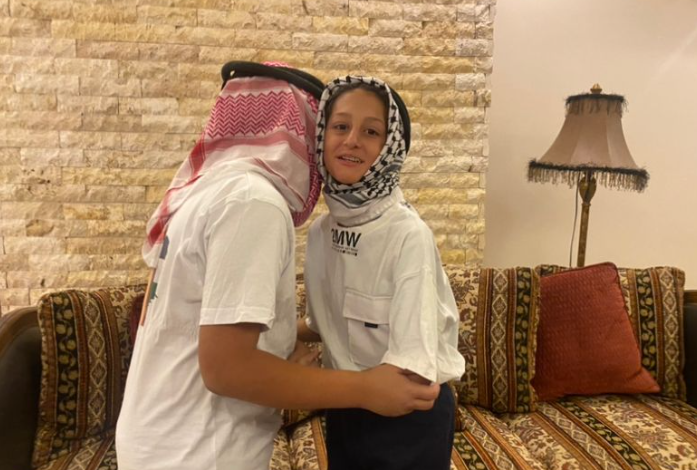 2- Welcoming Guests
The guests are always offered the best seat in the house, which is usually at the right of the host. Guests can expect to receive  Arabic Coffee, dates and sometimes sweets.
It is a good gesture to bring a small gift for the household with you. Flowers, Chocolate and Arabic pastries are good examples.
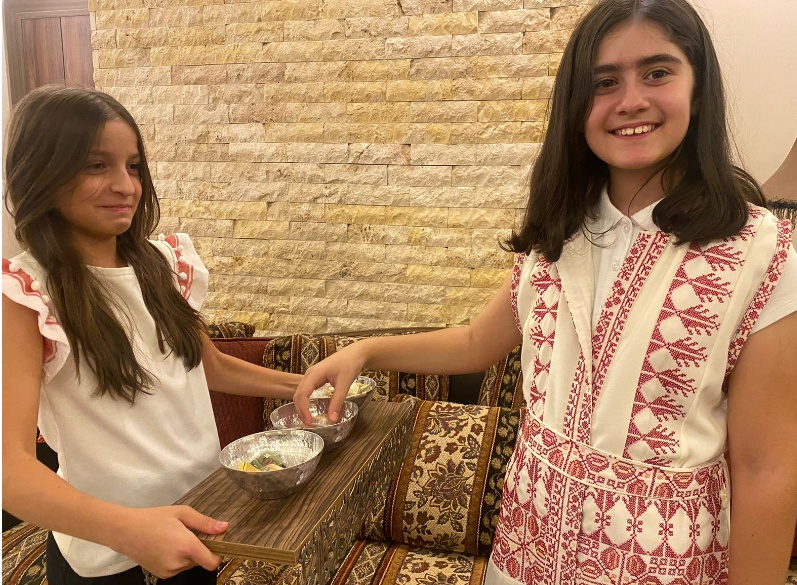 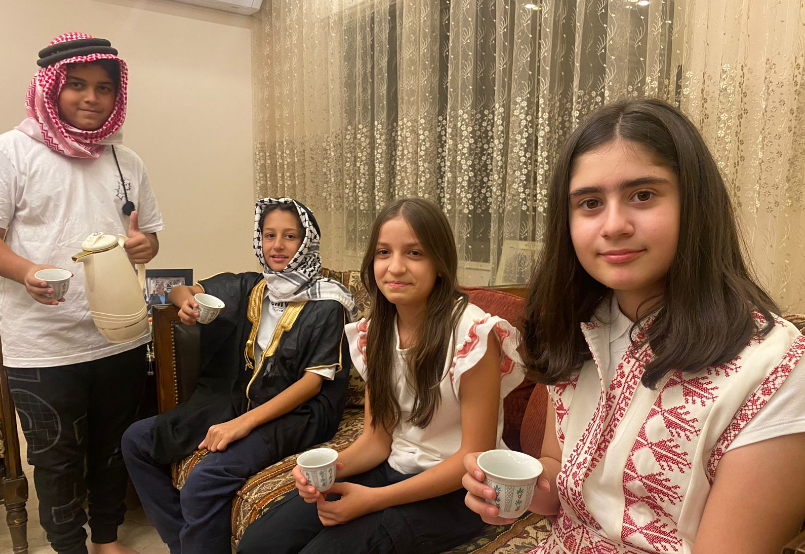 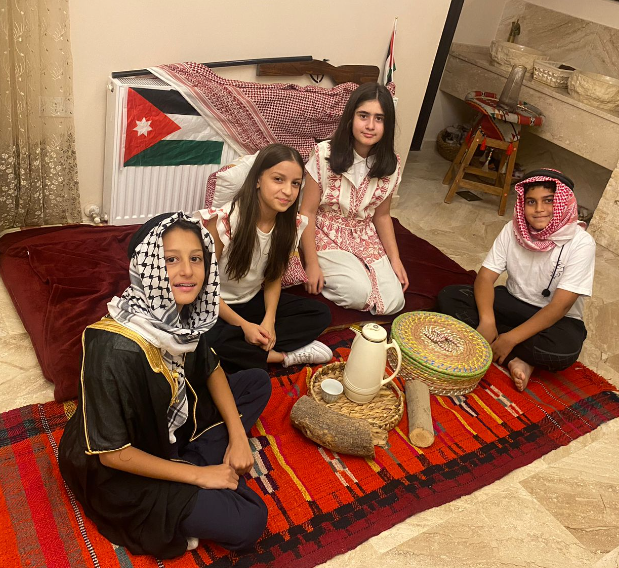 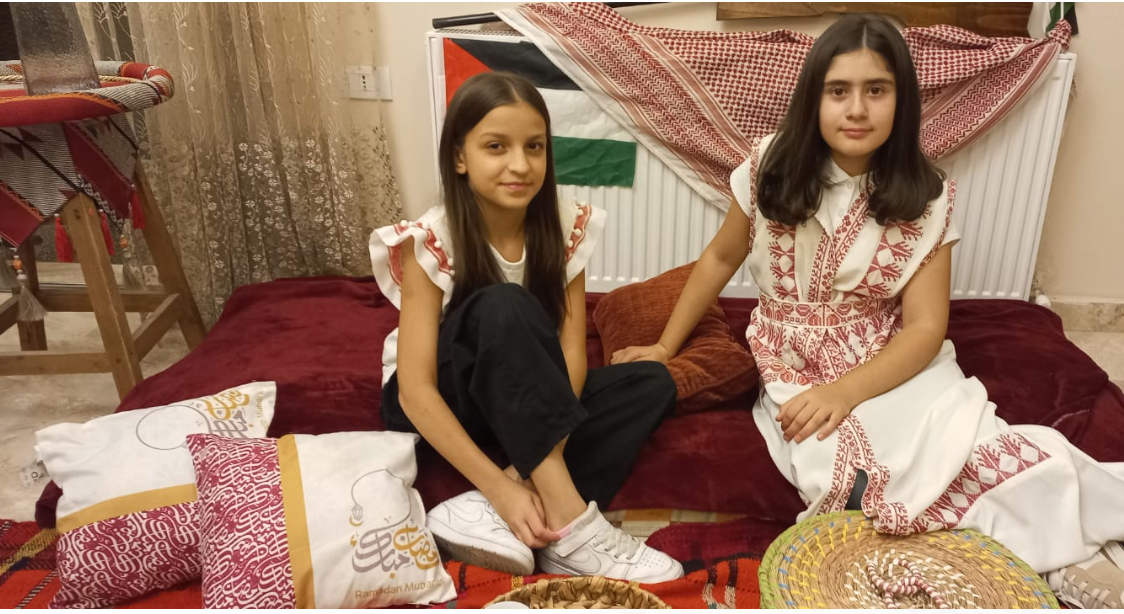 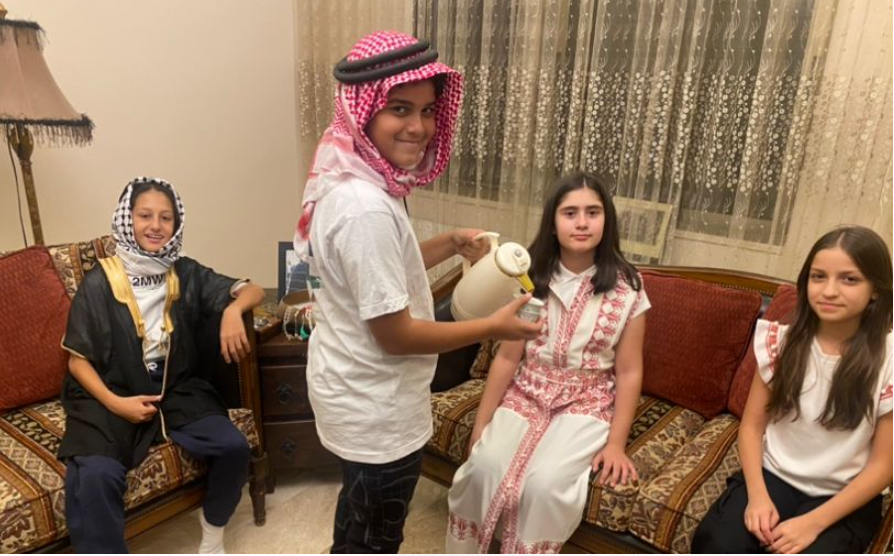 3- The Meal
Jordanians commonly express their generosity through food.
Mansaf is the most famous traditional dish in Jordan. It is the gold standard of gracious hosting.
Other regions in Jordan have their own special dishes. This includes Rashoof in Al-Salt and Cha’acheel in Irbid.
The feeding never stops and a Jordanian might even give you food to take home.
Mansaf, the Jordanian National Dish
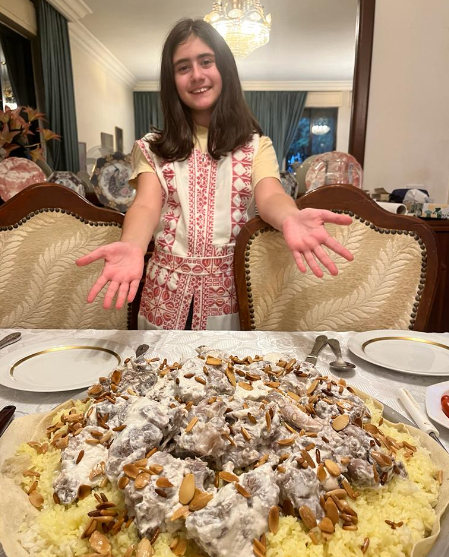 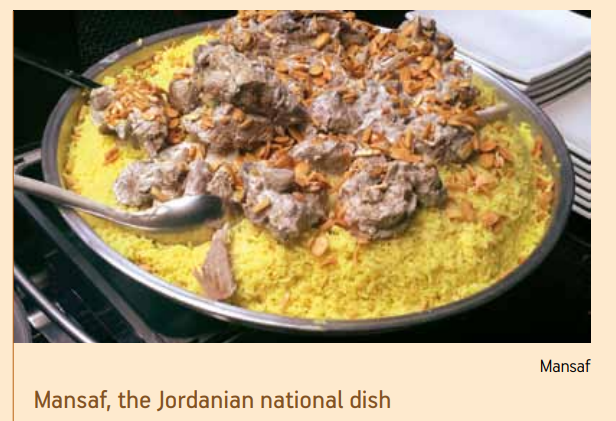 Mansaf is the most famous traditional dish for Jordan. Everyone in Jordan and Middle East as well as people worldwide enjoy having Mansaf when they visit Jordan. Usually, if you want to greet somebody you invite him to eat Mansaf.
Rashoof Al-Salt
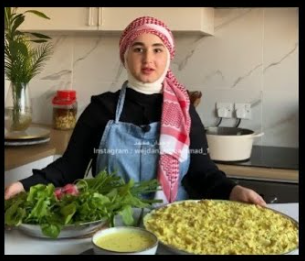 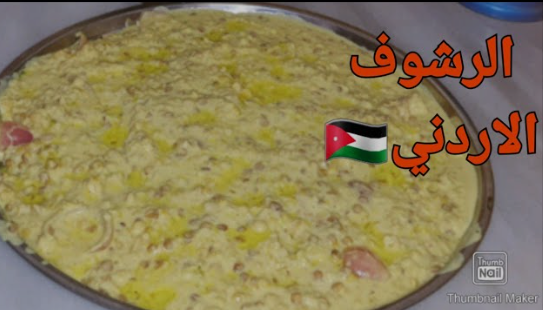 Rashoof is another traditional dish from Al Salt. It is a dish that is cooked mainly in winter.
Cha’acheel Irbid
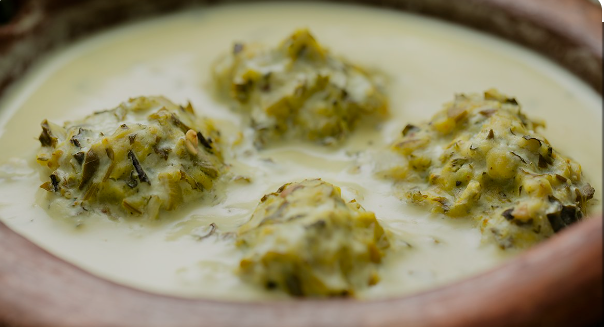 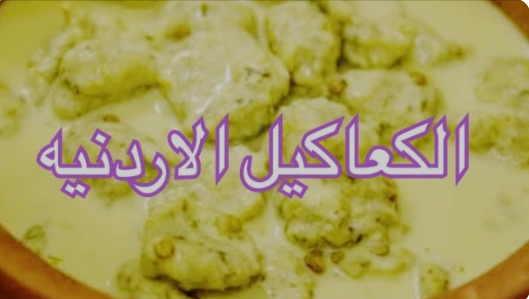 Cha’acheel is a local dish found only around the Rosan area in Irbid. It is made of green leaves known as loof that have anti-cancer properties.
4-Good Conversation
Being invited to a house in Jordan is not usually a quick visit. Guest are showered with attention for many hours.
Communication during hosting is polite and respectful.
The host will often ask about their guests and entertain them with stories and advice.
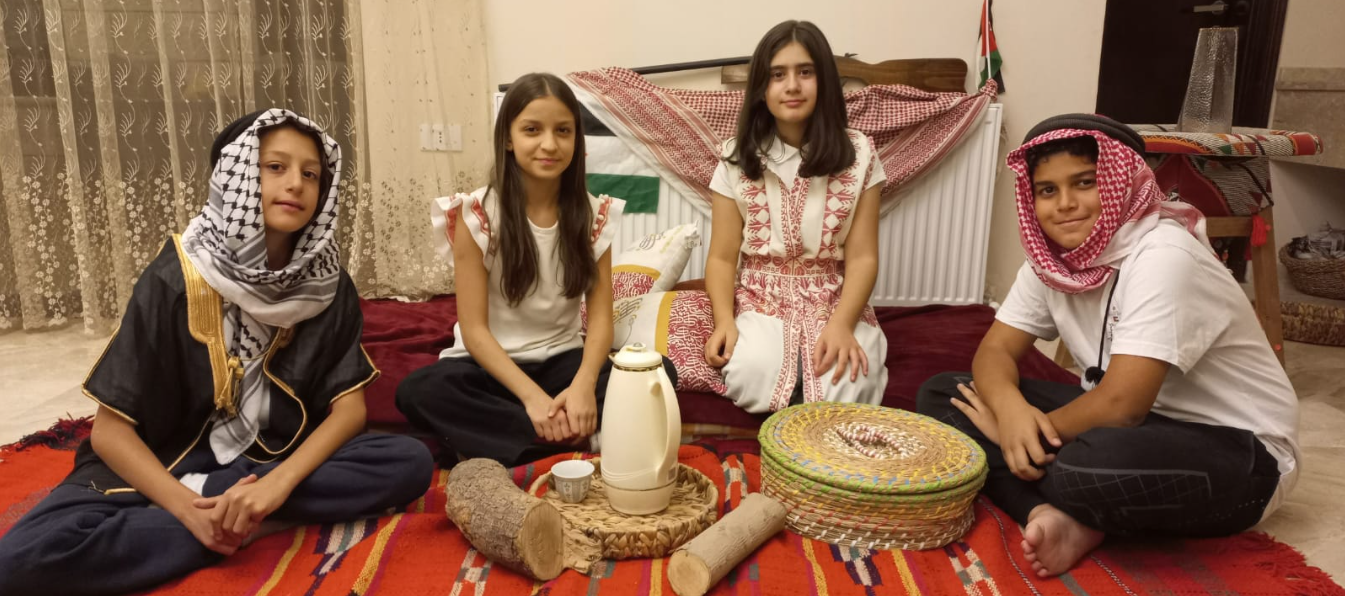 The Video
Resources Citation
https://umayyad.eu
 https://www.visitjordan.gov.jo
 https://www.jstor.org 
 https://www.enicbcmed.eu
Thank You